МАЛЫШИ – умелые ручки
Учитель – логопед МБДОУ д/с «Березка»
Наберухина Елена Николаевна
Пояснительная записка
Пособие «Малыши – умелые ручки» предназначено для коррекционных занятий по развитию мелкой  моторики  детей младшего и среднего дошкольного возраста . Материал, содержащийся в пособии, имеет многофункциональный характер: формирует фонетико-фонематическую базу; развивает фразовую и связную речь, речевую моторику, общую и тонкую моторику пальцев; способствует сенсорному развитию; активизирует развитие высших психических функций, познавательной деятельности; учит играть с игрушками; формирует процесс социальной адаптации у детей. 
Каждое задание  – это продуктивный  тренинг, успешно развивающий речевую деятельность детей в условиях высокого эмоционального комфорта. В пособии используются различные по фактуре материалы и разнообразные приемы. Работа с детьми будет эффективной лишь при условии систематического ее проведения с учетом возрастных особенностей детей и при постоянном поддержании интереса к занятиям.
 Пособие включают в себя разнообразные игровые упражнения. Форма работы может быть разная: с целой группой детей, с небольшими подгруппами (3-4 ребенка) и индивидуально с каждым ребенком.
Данное пособие поможет развитию мелкой и общей моторики, а также речи детей, расширить их кругозор.
Целью пособия является:
Формирование компонентов интеллектуальной и сенсорной готовности к школе через:
- Развитие мелкой моторики руки ребенка.
- Развитие слухового и зрительного внимания.
- Формирование мыслительных операций.
- Умение строить простые умозаключения.
ЗАДАЧИ
Развитие тонкокоординированных движений рук. Развитие слухового внимания и графического воспроизведения.
Развитие графических движений, зрительного восприятия, зрительно- моторных координации.
 Формировать  умения следовать устным инструкциям.
·  Развивать внимание, память, логическое и пространственное  воображение. 
·  Развивать мелкую моторику  рук и глазомер. 
·Развивать художественный вкус, творческие способности и фантазии детей. ·  Развивать у детей способность работать руками, приучать  к точным движениям пальцев. 
·  Развивать пространственное воображение. 
Воспитание старательности, аккуратности, самостоятельности и уверенности в своих умениях.
Ожидаемые результаты:
дети разовьют внимание, 
память, мышление, пространственное воображение;
 мелкую моторику рук и глазомер; 
художественный вкус, творческие способности и фантазию
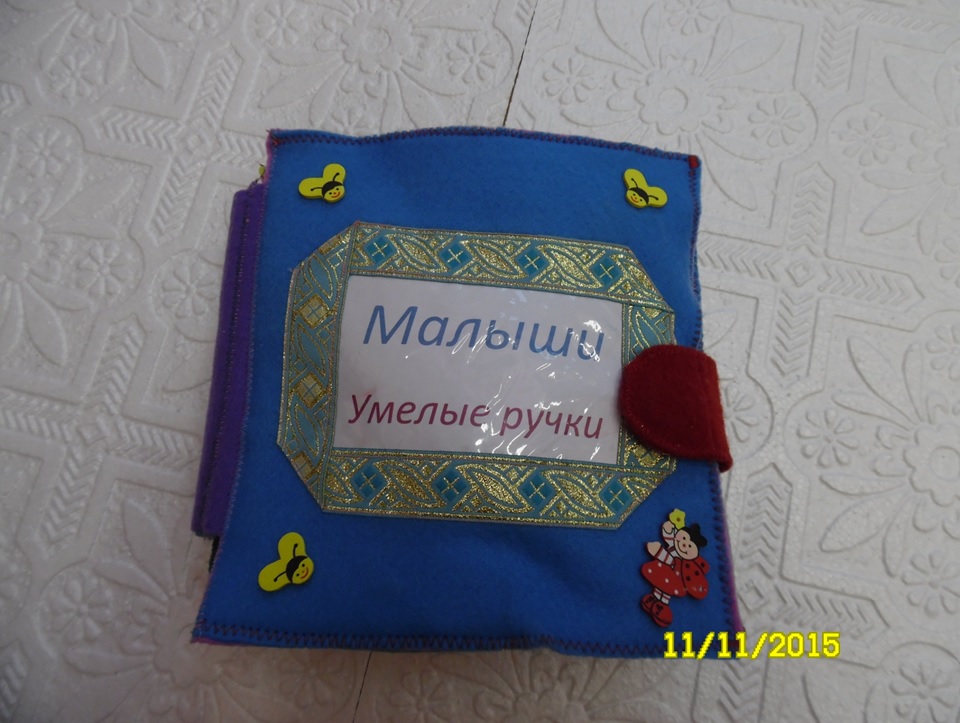 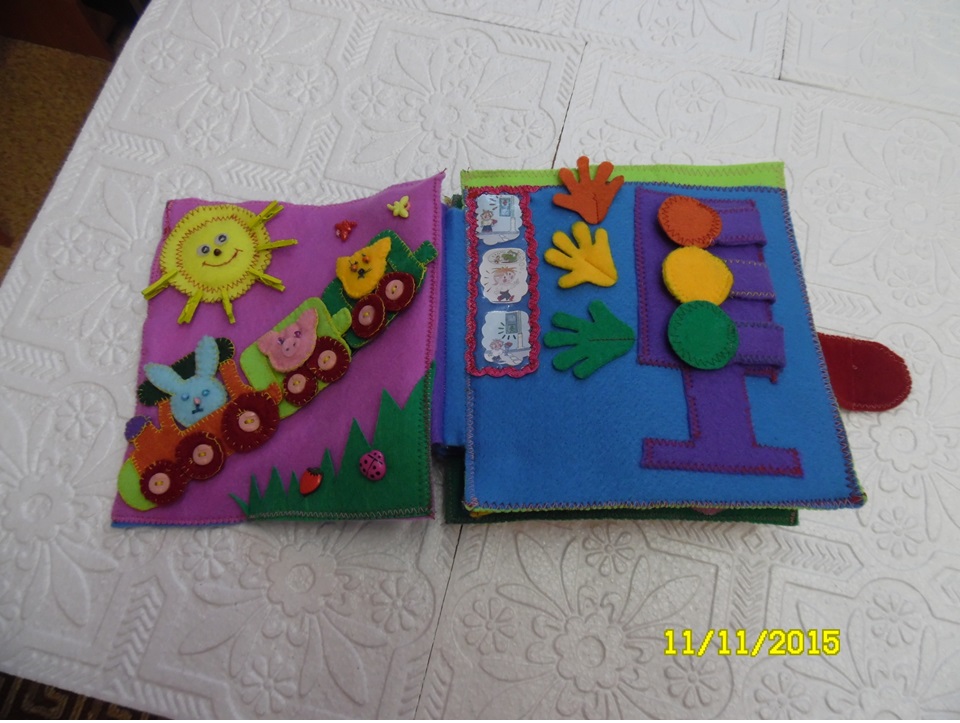 Паровозик чух – чух – чух,Мчит по рельсам во весь дух,В зоопарк зверей везет,Чух – чух- чух, он им поет.
Вышло солнце из-за туч,протянуло Кате луч.Катя тронула рукою:- Вот ты, солнышко, какое!
Красный – это остановка.Жёлтый – это подготовка.А зелёный – путь открыт.И машина снова мчит.
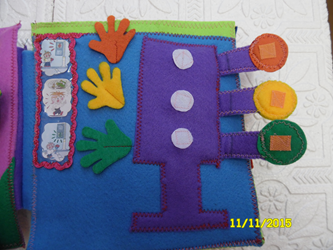 Пирамидку собираюПо колечку одеваю.
Вечерами землю укрывает мгла,Ночь на синем небе звёздочку зажгла.Крохотная звёздочка! Яркие лучи!Путнику дорогу освети в ночи.
Раз, два, три, четыре, пять,Будем пальчики считать:Первый мы зовём - большой,Указательный - второй,Средний палец - длинный самый,А четвёртый - безымянный,Ну а пятый - наш любимчик,Самый маленький, мизинчик.Сосчитай-ка их опять -Раз, два, три, четыре, пять!
Развязались вдруг шнурки.Как их завязать?То ли спутать в узелки,То ли маму звать…Не могу пока шнуркиЗавязать на бантики. Ручки-крючки не ловки —Путаются пальчики.
Сны про пазлы темной ночкойДаже снятся по кусочкам.Ты сперва их собери,А потом уже смотри!
Смотрите: это круг,Немало есть кругов вокруг:Монета - круг, и блюдце - круг,И солнце на картине - круг.
А вот - квадрат. Он очень рад,Что сложен словно на парад,Красив и строг: ведь у него Равны все стороны его.
Про треугольник что сказать? Его не сложно описать,Он как подобие крыла:Три стороны и три угла.
Сколько домиков – смотри!Нужно парочки найти!
Спасибо за внимание!